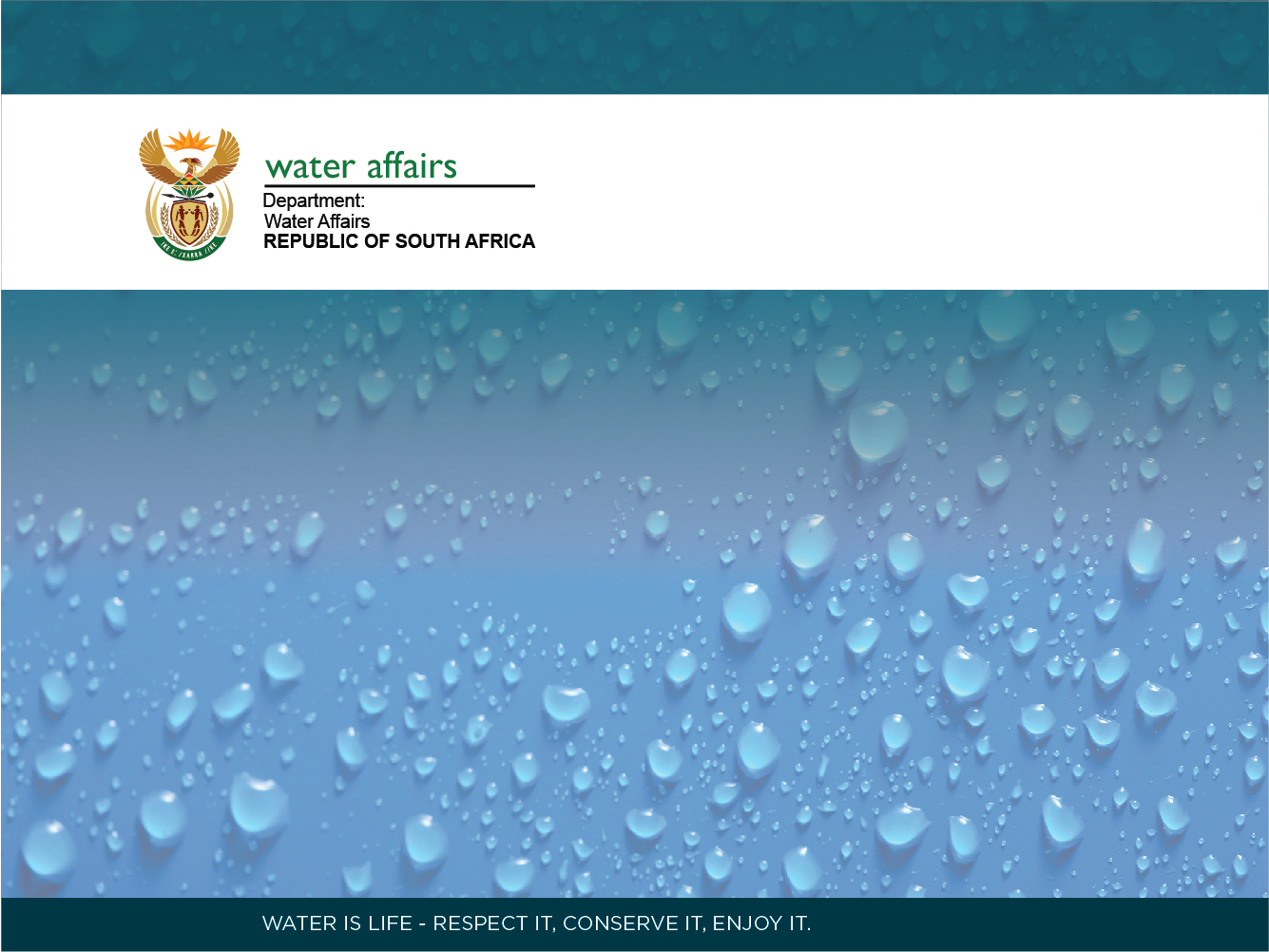 RICHARDS BAY RECONCILIATION STRATEGY STUDY
Water Requirements Workshop

Presented by: 
Erik van der Berg
Aurecon

20 May 2013
RICHARDS BAY RECONCILIATION STRATEGY STUDY
Water Requirements Workshop
Agenda
Background
Historical & planned future water use
Usage vs Allocations
Drivers of water use
Scenarios
RICHARDS BAY RECONCILIATION STRATEGY STUDY
Water Requirements Workshop
Background
PRESENTATION TITLE  HERE (if needed)
Sub-Title here (if needed)
Purpose of DWA: NWRP
DWA D: NWRP is responsible for strategic level planning to ensure sufficient and sustainable water resources for the country

The planning approach is to seek reconciliation of the available water resource/s with growing requirements
PRESENTATION TITLE  HERE (if needed)
Sub-Title here (if needed)
DWA Planning on two fronts
Planning is highly structured and is guided by:
National Water Act
National Spatial Development Perspective (NSDP)
National Water Resource Strategy (national)
Integrated Strategic Perspectives (catchments)
Reconciliation strategies (metros)
All towns strategy studies 
Ad hoc
Where problems require urgent action
NSDP: Key demand centres
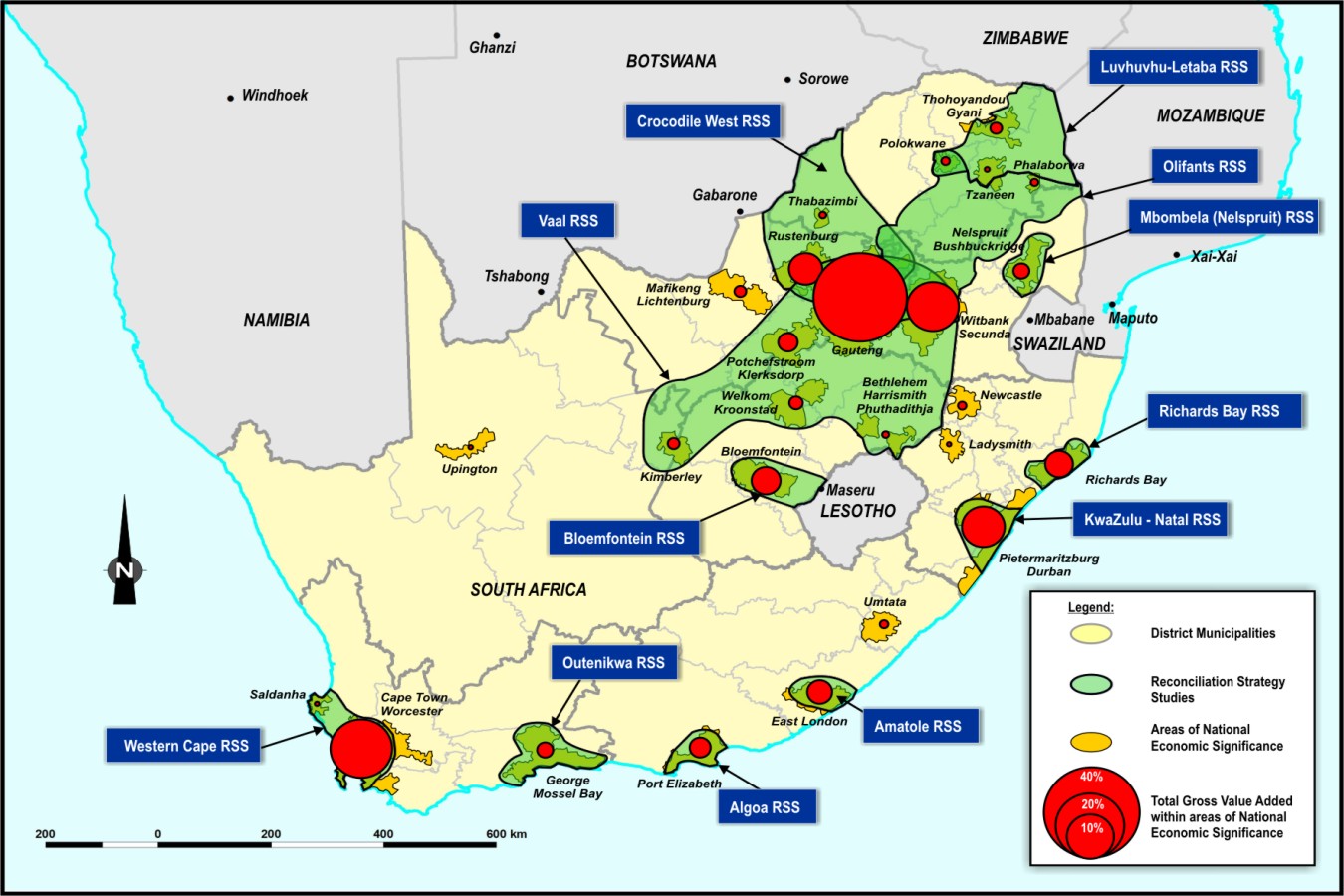 Reconciliation Strategies for large systems and metros
Completed
Western Cape
Amatole system
Vaal River
Crocodile West 
KZN Coastal Metropolitan areas 
Algoa 
Bloemfontein 
Outeniqua
Current
Olifants system
Mbombela system
Levuvhu-Letaba
Richards Bay
RICHARDS BAY RECONCILIATION STRATEGY STUDY
Water Requirements Workshop
Purpose of Study
Development of a strategy for interventions to meet possible water requirements in Richards Bay & surrounding towns up to 2040
Determine potential options / groups of options – that form reconciliation scenarios – each of which could potentially be implemented
Identify information needed & time frame to implement the strategy
RICHARDS BAY RECONCILIATION STRATEGY STUDY
Water Requirements Workshop
Purpose of Workshop
Opportunity for key stakeholders to comment on water use and future water requirements
Review & agree on historic/current water requirements in the supply area 
Review & comment on proposed future water requirements scenarios to accommodate potential growth
Agree on scenarios to develop for further planning
RICHARDS BAY RECONCILIATION STRATEGY STUDY
Water Requirements Workshop
Strategy Area
Primarily the uMhlathuze Local Municipality
Extended to include RBM mining areas, Fairbreeze mine & some rural domestic supply areas
Considered factors that may expand the strategy area
RICHARDS BAY RECONCILIATION STRATEGY STUDY
Water Requirements Workshop
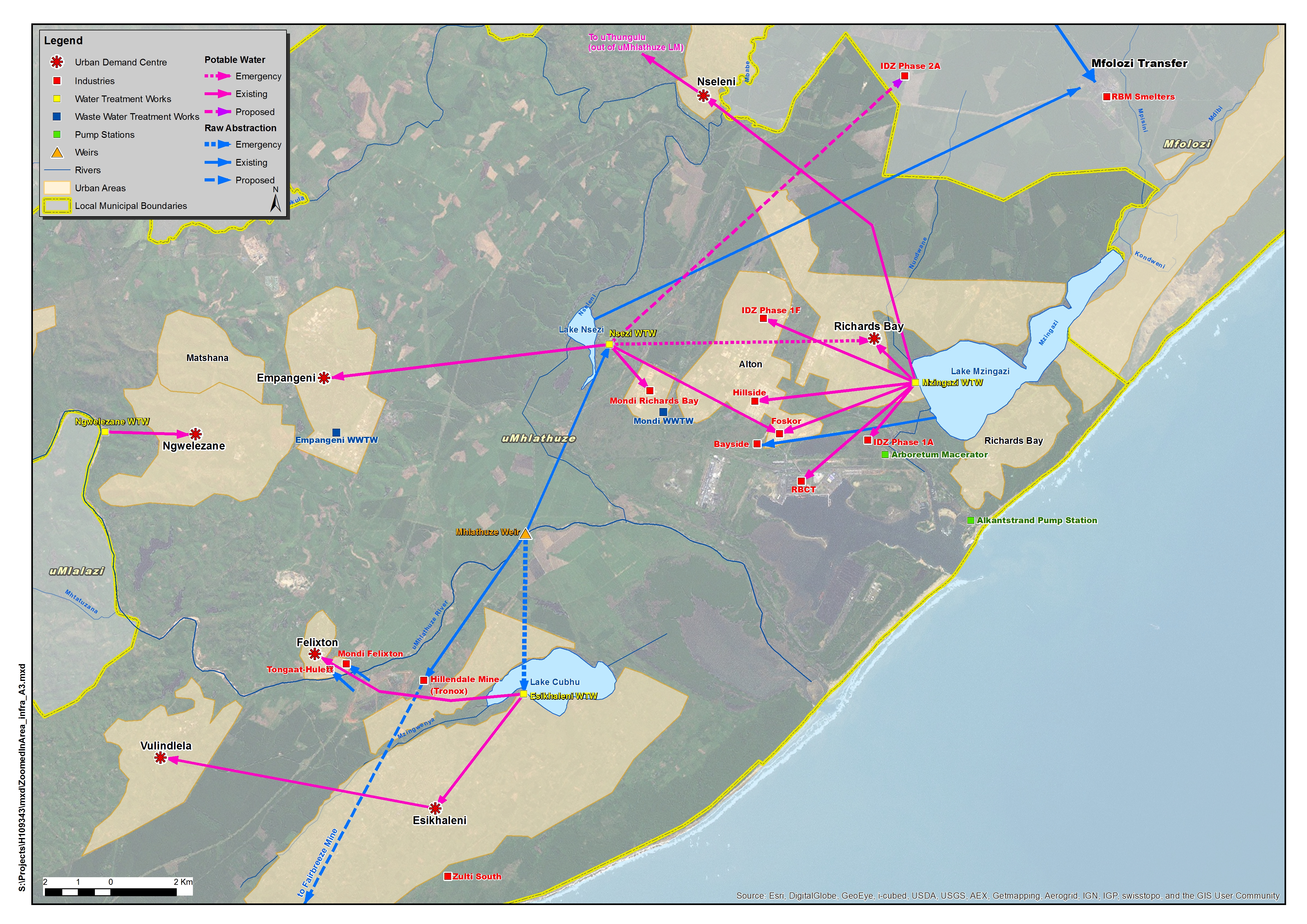 RICHARDS BAY RECONCILIATION STRATEGY STUDY
Water Requirements Workshop
Historical & planned future water use
RICHARDS BAY RECONCILIATION STRATEGY STUDY
Water Requirements Workshop
Water Supply Sectors
Industrial (bulk)
Domestic (potable supply/light industrial)
Irrigation
Forestry
RICHARDS BAY RECONCILIATION STRATEGY STUDY
Water Requirements Workshop
Historical Water Use
RICHARDS BAY RECONCILIATION STRATEGY STUDY
Water Requirements Workshop
Water Efficiency
City of uMhlathuze
Up to 31 % Non-Revenue Water (NRW) in Richards Bay (5.3 Mm3/a)
Some initiatives in place (leak detection, pressure reduction)
The 5-Year Strategic Management Plan identifies 19% NRW target as practical limit of what is achievable
Metering & monitoring is critical to ensure optimum revenue collection
Further opportunities - active leakage control, water efficient fittings in new developments (through by-laws), continued raising of awareness
Successful implementation of WC/WDM requires adequate budgeting, resourcing and commitment by users and authorities
RICHARDS BAY RECONCILIATION STRATEGY STUDY
Water Requirements Workshop
Water Efficiency (cntd)
Mhlathuze Water
The Water Resources Management Unit raises awareness and undertakes education campaigns on water conservation
Participates in the Working for Water Program in which over 6000 hectares cleared during the 2012/13 financial year
RICHARDS BAY RECONCILIATION STRATEGY STUDY
Water Requirements Workshop
Water Efficiency (cntd)
Bulk industries
There is awareness of necessity for water conservation strategies
Plans include:
Internal recycling of water in processes
Stormwater capture and re-use
Increased efficiency
RICHARDS BAY RECONCILIATION STRATEGY STUDY
Water Requirements Workshop
Information Discrepancies
Discrepancies in historical water use values
Mondi/ Mhlathuze Water figures differ
Foskor (clarified)/ Mhlathuze Water figures differ
RBM and Tronox/ Mhlathuze Water
Discrepancies in legal water-use figures
Mondi RB allocation (DWA: 110Ml/day, MW: 100Ml/day, Mondi: 90Ml/day)
Incomplete historical usage statistics 
Hillside & Bayside
Mondi Felixton
RBCT
RICHARDS BAY RECONCILIATION STRATEGY STUDY
Water Requirements Workshop
Water Treatment Works
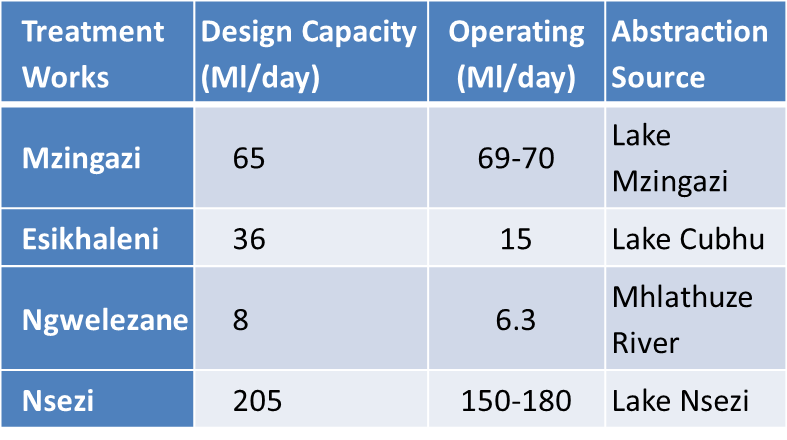 Mzingazi WTW
Nsezi WTW
Esikhaleni WTW
Ngwelezane WTW
RICHARDS BAY RECONCILIATION STRATEGY STUDY
Water Requirements Workshop
Major Industries
Mondi R’Bay
RBM
Tronox (Hillendale/Fairbreeze)
Foskor
Hillside & Bayside Aluminium (BHP Billiton)
Tongaat Hulett
Mondi Felixton
R’Bay Coal Terminal
RICHARDS BAY RECONCILIATION STRATEGY STUDY
Water Requirements Workshop
Major Industries
RICHARDS BAY RECONCILIATION STRATEGY STUDY
Water Requirements Workshop
Mondi Richards Bay
Allocation 90Ml/day (32.85Mm3/a)
Historical use 60-70Ml/day
Potable water supplied (Nsezi WTW)
Own WWTW (55Ml/day)
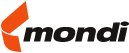 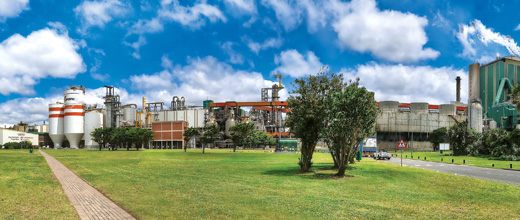 Discuss: Clarification of usage statistics
RICHARDS BAY RECONCILIATION STRATEGY STUDY
Water Requirements Workshop
Richards Bay Minerals (RBM)
Total allocation 82Ml/day (30Mm3/a)
Historical use 40-70Ml/day
Three sources for raw water abstraction: 
Mfolozi River, Lake Nhlabane, Lake Nsezi
Mines and smelters
Zulti South expansion (2017)
Own WTW and WWTW
Stormwater/process water reused
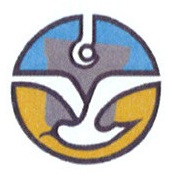 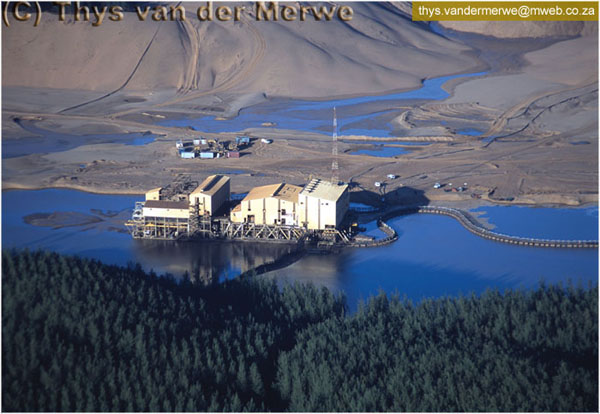 Discuss: Clarification of allocations
© Thys van der Merwe
RICHARDS BAY RECONCILIATION STRATEGY STUDY
Water Requirements Workshop
Foskor – Acid Division
Total allocation 29Ml/day (10Mm3/a)
Historical use 15-30Ml/day
Two grades supplied: clarified and potable
Nsezi WTW and Mzingazi WTW
Effluent disposal by Alkantstrand Pump Station    (pipelines B and C)
Use some recycled water from Hillside
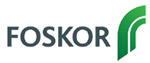 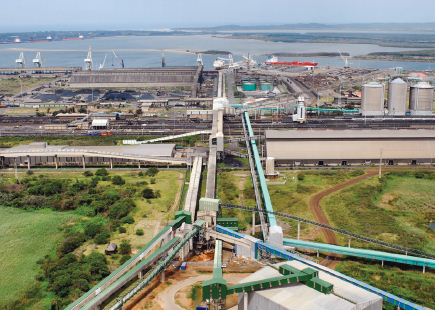 Discuss: Clarification of usage statistics
RICHARDS BAY RECONCILIATION STRATEGY STUDY
Water Requirements Workshop
Tronox (formerly Exxaro)
Current allocation (Hillendale Mine) 31.5Ml/day (11.48Mm3/a)
Fairbreeze Mine planned usage 48.0Ml/day (2017-2027)
Port Durnford Mine planned usage 55.5Ml/day (2027-2058)
Raw water abstraction from Mhlathuze Weir
Central processing plant in Empangeni
Supply from Empangeni urban supply (Nsezi WTW)
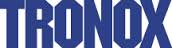 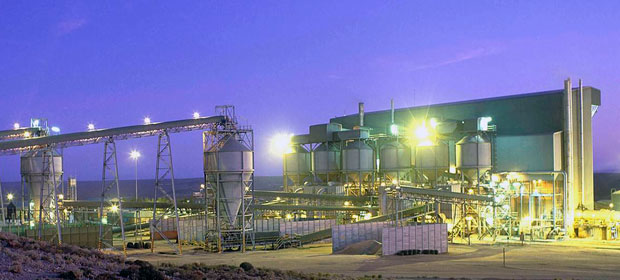 Discuss: Clarification of usage statistics
RICHARDS BAY RECONCILIATION STRATEGY STUDY
Water Requirements Workshop
BHP Billiton (Hillside & Bayside)
Planned phasing out of Bayside Aluminium
Hillside usage 2.14Ml/day (0.78Mm3/a)
Treated water supplied from Mzingazi WTW
Effluent disposal by Alkantstrand Pump Station (pipeline A)
Provides Foskor with some recycled water
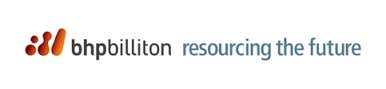 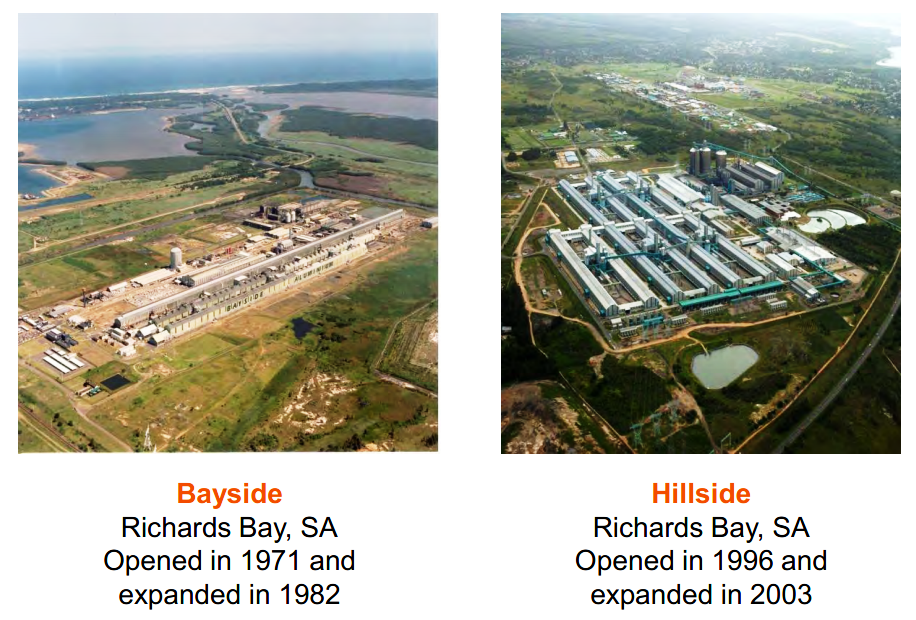 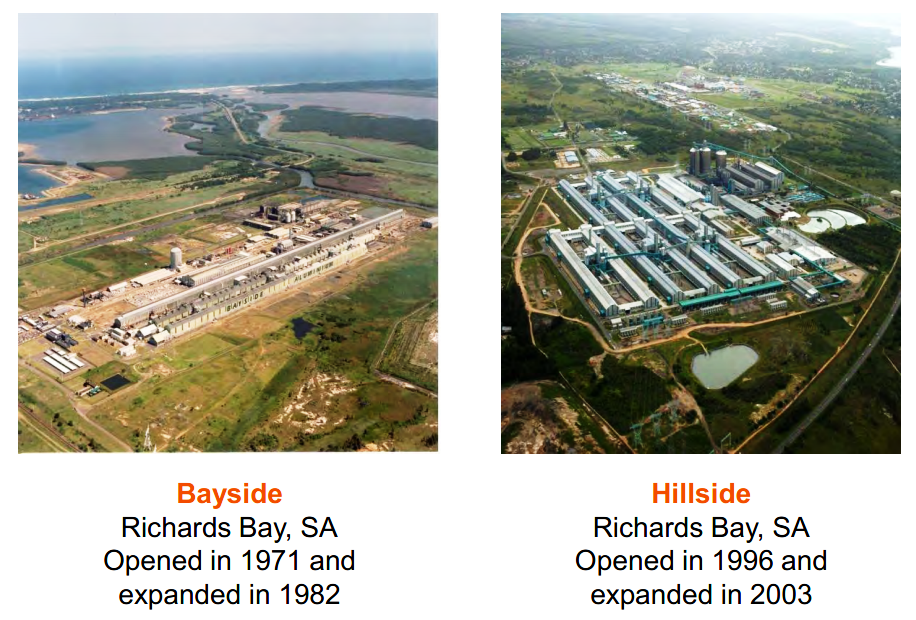 Discuss: Clarification of usage statistics
Hillside
Bayside
RICHARDS BAY RECONCILIATION STRATEGY STUDY
Water Requirements Workshop
Richards Bay Coal Terminal (RBCT)
Previously large user
Water use efficiency project has lead to diminished usage in recent years
Less than 1Mm3/a use
Potential future expansion
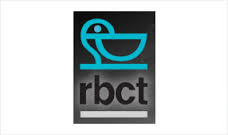 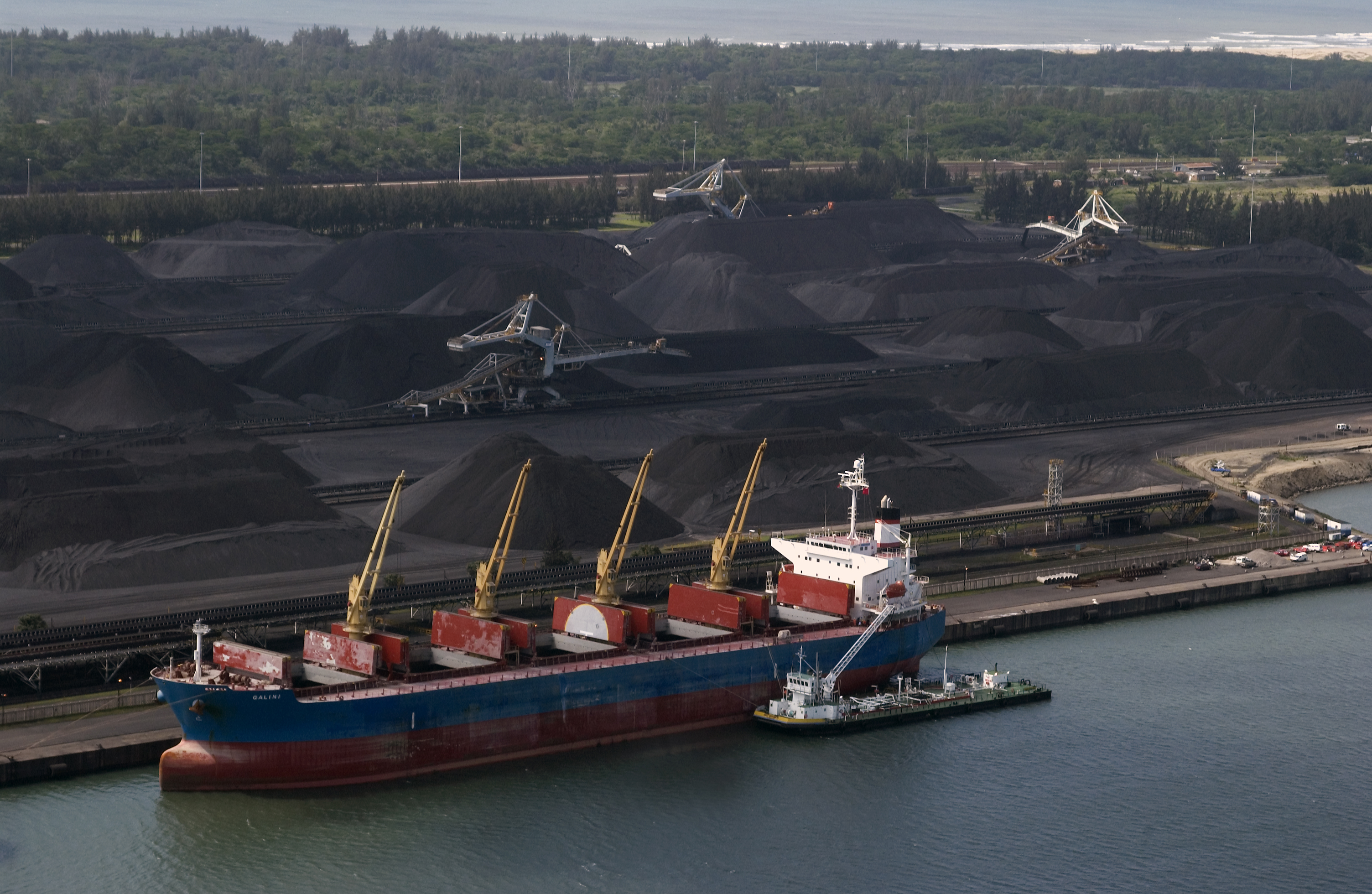 RICHARDS BAY RECONCILIATION STRATEGY STUDY
Water Requirements Workshop
Tongaat Hulett
Mondi Felixton
Raw water abstraction from Mhlathuze River
Use Tongaat Hulett WTW and WWTW
Usage 6.07Ml/day
Raw water abstraction from Mhlathuze River
Own WTW and WWTW
Usage 1.95Ml/day
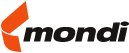 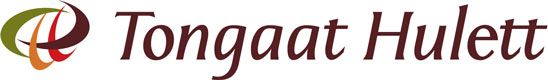 RICHARDS BAY RECONCILIATION STRATEGY STUDY
Water Requirements Workshop
Industrial Development Zone (IDZ)
Future identified developments in several phases
Phase 1 in Richards Bay city area
Phases 1A, D & F
Phase 2 to the north (outside municipal area)
Earlier phases supplied by Mzingazi WTW
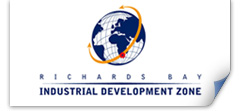 PRESENTATION TITLE  HERE (if needed)
Sub-Title here (if needed)
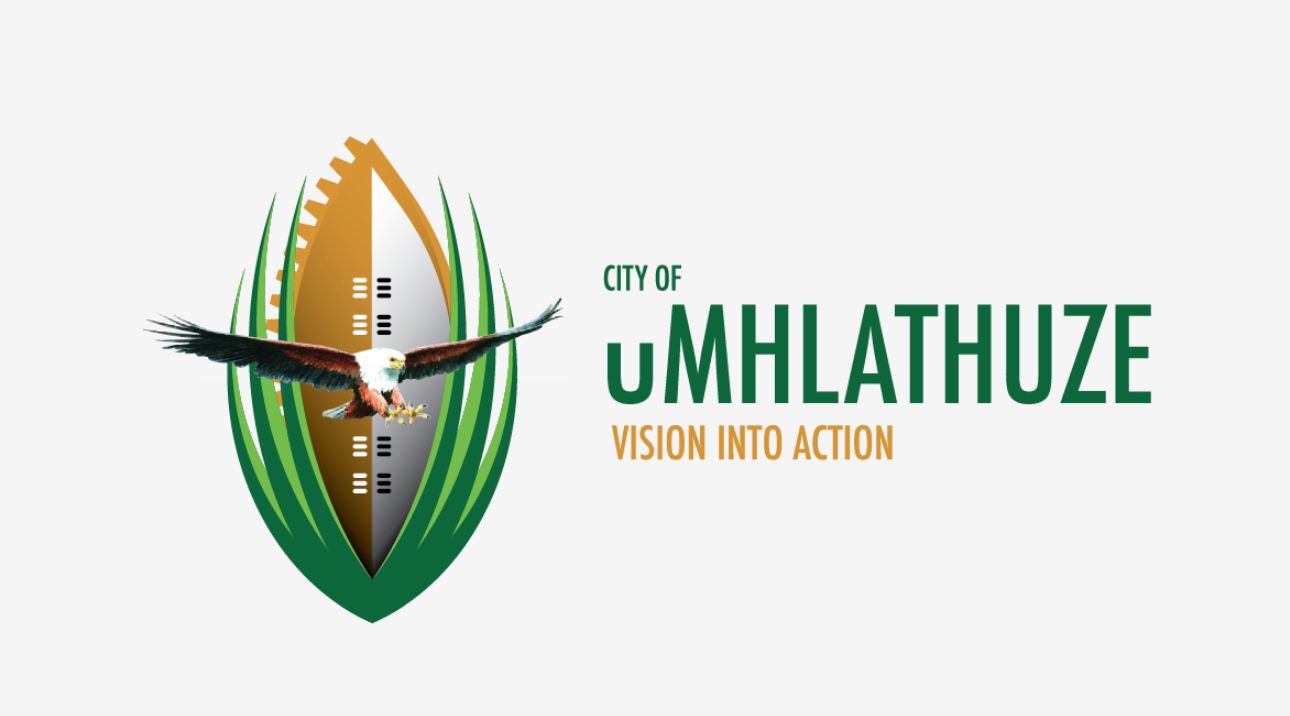 Urban Domestic Use
Larger centres: Richards Bay, Empangeni
Smaller centres: Ngwelezane, Nseleni, Esikhaleni, Felixton, Vulindlela
Rural and tribal areas
RICHARDS BAY RECONCILIATION STRATEGY STUDY
Water Requirements Workshop
Irrigation
Primarily supplied from Goedertrouw Dam / Mhlathuze River
Constitutes a Government Water Control Area
Allowance made for (further) development of small irrigators
Otherwise water requirement expected to remain constant over study period
Verification and Validation process commenced 2006
66% of quota allocated
Compulsory licensing exercise
Final volume expected to be in the order of 120Mm3/a
RICHARDS BAY RECONCILIATION STRATEGY STUDY
Water Requirements Workshop
Other water uses
Forestry
Extensive commercial forestry
Owned mostly by Mondi and Sappi
Constitutes a stream-flow reduction activity, not a direct user
Interest for further expansion, but DWA unlikely to grant further licences
Some community projects may possibly be licensed
RICHARDS BAY RECONCILIATION STRATEGY STUDY
Water Requirements Workshop
Summary of current use
Ceri, please make 2 pie charts as follows:
uMhlatuze WSS – industrial & domestic use
Mhlatuze catchment water balance; i.e. increased domestic use + irrigation + forestry ???
RICHARDS BAY RECONCILIATION STRATEGY STUDY
Water Requirements Workshop
Usage vs Allocation
RICHARDS BAY RECONCILIATION STRATEGY STUDY
Water Requirements Workshop
Compulsory licensing
Commenced 2010, nearing completion
Aimed to free up allocated, but un-utilised, water

Clarification on possible reallocation of industrial water use allocations
RICHARDS BAY RECONCILIATION STRATEGY STUDY
Water Requirements Workshop
Current Usage
Measurable sectors: industrial, domestic, irrigation
SFRA (indirect users): forestry, dryland agriculture, alien vegetation
RICHARDS BAY RECONCILIATION STRATEGY STUDY
Water Requirements Workshop
RICHARDS BAY RECONCILIATION STRATEGY STUDY
Water Requirements Workshop
Drivers of water use
RICHARDS BAY RECONCILIATION STRATEGY STUDY
Water Requirements Workshop
Drivers of Water Use
Rainfall
Population growth
Economic growth
UAW
RICHARDS BAY RECONCILIATION STRATEGY STUDY
Water Requirements Workshop
Rainfall variability
RICHARDS BAY RECONCILIATION STRATEGY STUDY
Water Requirements Workshop
Population growth
Population growth
Urban centres include Richards Bay, Empangeni, former KZN government townships, Felixton (home to Tongaat-Hulett and Mondi), 5 Traditional Authority areas, 21 rural settlements and 61 farms.
The current population is estimated at 378 000
The estimated population growth rate is a moderate 1, 5% p.a, influenced negatively by HIV/Aids and positively by inwards migration.
RICHARDS BAY RECONCILIATION STRATEGY STUDY
Water Requirements Workshop
Economic Growth
Socio-Economic considerations
Socio-economic standards in the WMA are below national average. 
Over 40% of the population subject to poverty.
Municipal projects and job creation aim to alleviate poverty levels.
Unemployment ~ 19% (urban areas) and ~ 50% in rural areas. 
Rapid industrial growth has not translated proportionally to job numbers.
Limited development of downstream business opportunities contributes to above phenomenon.
RICHARDS BAY RECONCILIATION STRATEGY STUDY
Water Requirements Workshop
Economic Growth
Economic growth
The harbour and transport infrastructure are enablers of an economy relatively more competitive than rest of RSA (ito manufacturing, transport and agriculture. 
The small local consumer base and limited downstream business activities suggest that medium term growth will remain driven by large export-orientated industrial developments.
The success of the IDZ is subject to market influences, electricity price and stability of supply, and stable economic environment for investors.
RICHARDS BAY RECONCILIATION STRATEGY STUDY
Water Requirements Workshop
Scenarios
RICHARDS BAY RECONCILIATION STRATEGY STUDY
Water Requirements Workshop
Future Water Requirements by Sector
Discuss Table 3.3 on page 19 of Workshop BID
RICHARDS BAY RECONCILIATION STRATEGY STUDY
Water Requirements Workshop
Industrial – fixed requirements (Mm3/a)
Discuss Table 3.3 on page 19 of Workshop BID
RICHARDS BAY RECONCILIATION STRATEGY STUDY
Water Requirements Workshop
Industrial – Variable Requirements (Mm3/a)
Discuss Table 3.3 on page 19 of Workshop BID
RICHARDS BAY RECONCILIATION STRATEGY STUDY
Water Requirements Workshop
New Industrial Requirements (Mm3/a)
Discuss Table 3.3 on page 19 of Workshop BID
RICHARDS BAY RECONCILIATION STRATEGY STUDY
Water Requirements Workshop
Urban/potable Requirements (Mm3/a)
Discuss Table 3.3 on page 19 of Workshop BID
RICHARDS BAY RECONCILIATION STRATEGY STUDY
Water Requirements Workshop
Irrigation & Forestry Requirements (Mm3/a)
Discuss Table 3.3 on page 19 of Workshop BID
Population growth scenarios
3.5 % pa
High
Population number
0.5 % pa
Low
350 000
2014
2040
Years
Economic growth scenarios
6 % pa ?
High
GGP (Rands million)
1 % pa
Low
2014
2040
Years
Per capita income
High economic growth rate
Low population growth rate
GGP per capita
Low economic growth rate
High population growth rate
Years
Translating population and economic growth into water demand
High eco
High pop
High eco
Low pop
Low eco
Low pop
Water use
2040
1970
2014
Years
Forecasts in context
Key Factors affecting forecast:
    Starting point
Uptake in IDZ
  Water Management (WC/WDM,    losses, billing, credit control)
Historic
Water use
Years
RICHARDS BAY RECONCILIATION STRATEGY STUDY
Water Requirements Workshop
Future Water Requirement Scenarios
Discuss Table 3.4 on page 20 of Workshop BID
RICHARDS BAY RECONCILIATION STRATEGY STUDY
Water Requirements Workshop
Findings
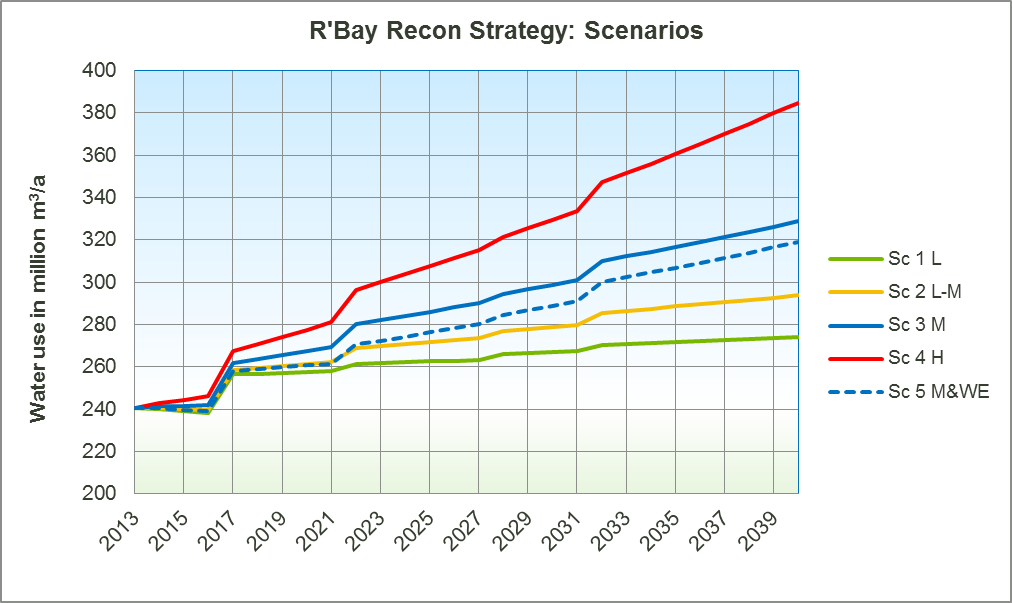 IDZ expansion
IDZ expansion
Interval between old Tronox/ RBM mines closing and new mines commencing
RICHARDS BAY RECONCILIATION STRATEGY STUDY
Water Requirements Workshop
Way Forward
Source further information needed
Refine some water requirements following the workshop
Update scenarios as agreed
Write draft report & disseminate for comment
- Thank  you -
Additional Slides
RICHARDS BAY RECONCILIATION STRATEGY STUDY
Water Requirements Workshop
Locality Map of the City of uMhlathuze Municipality
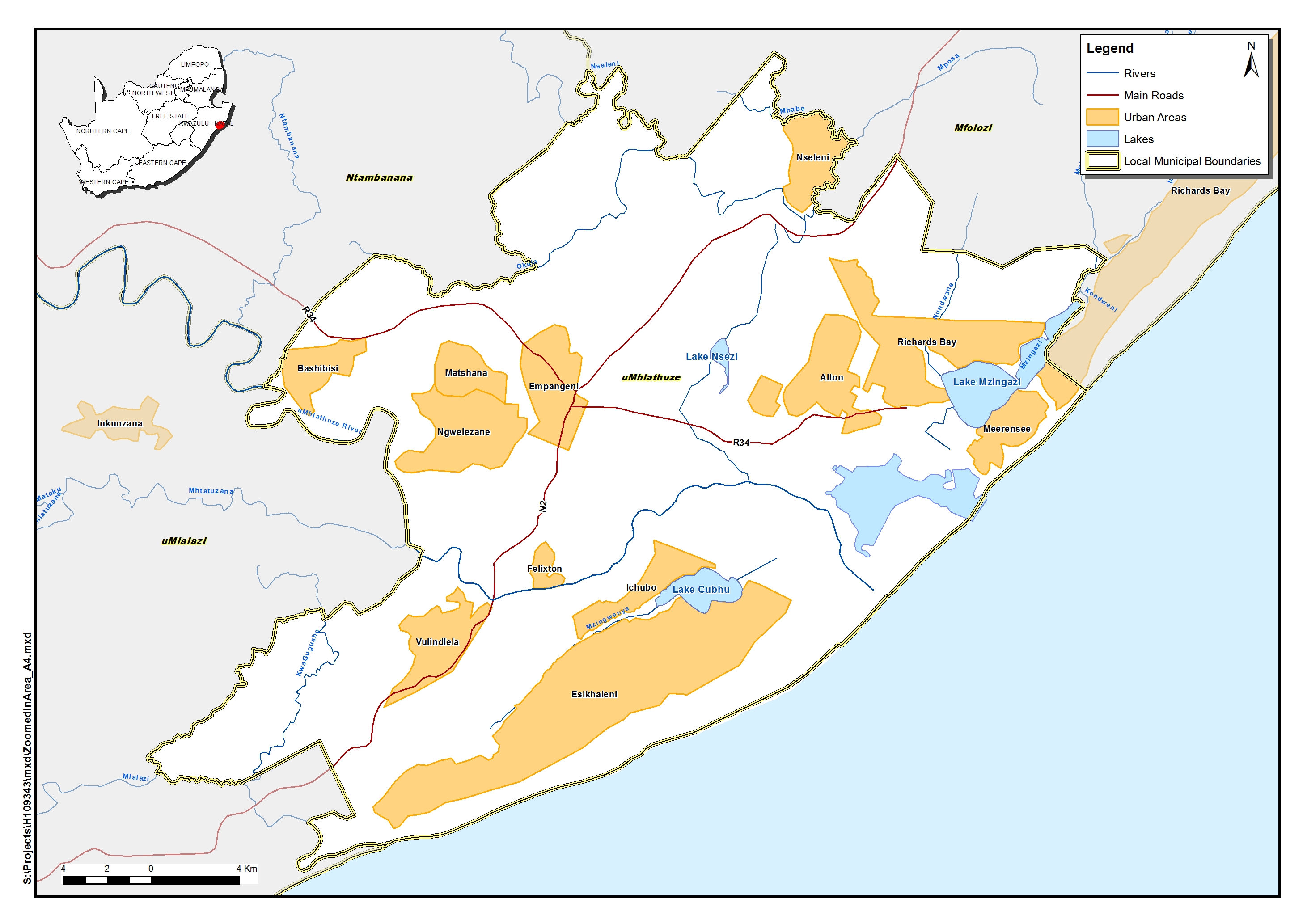 RICHARDS BAY RECONCILIATION STRATEGY STUDY
Water Requirements Workshop
Water Efficiency (cntd)
Foskor
Utilize storm water captured on their own sites for their two phosphoric acid plants (1800m3 month)
They also utilize storm water from BHP Billiton (Hillside) to reduce their municipal raw water uptake
Foskor are developing their own water reduction and efficiency plan for implementation
RICHARDS BAY RECONCILIATION STRATEGY STUDY
Water Requirements Workshop
Water Efficiency (cntd)
Mondi
Mondi implemented a program from 2005 which included a targeted reduction in their fresh water consumption by approximately 15,000m3 per day.
A Water Reduction Task Team monitors water consumption against targets set within the Mill and attempts to remedy over-use
RICHARDS BAY RECONCILIATION STRATEGY STUDY
Water Requirements Workshop
Water Efficiency (cntd)
Richards Bay Coal Terminal (RBTC)
RBCT’s Environmental Systems Upgrade Project (ESUP) was commissioned in 2009
Storm water and water collected from the coal stockpiles is channeled into settling ponds
This recycled water is used for suppression of dust
Their overall consumption of potable reduced by 75% (2010-2012)
RICHARDS BAY RECONCILIATION STRATEGY STUDY
Water Requirements Workshop
Water Efficiency (cntd)
Richards Bay Minerals (RBM)
Awarded first place by the DWA  at the WC/WDM Sector Awards 2013
RBM invested in reducing freshwater abstraction & improving both water recycling and efficiency of use
Process water from smelting and processing activities is re-used at the mine
Their Water Management Plan identifies improved storm and process water capturing; expansion of their water treatment plant; and addressing water efficiency of tails stacking operations
RICHARDS BAY RECONCILIATION STRATEGY STUDY
Water Requirements Workshop
Water Efficiency (cntd)
The Industrial Development Zone (IDZ)
The Environmental Management Framework for the Port Expansion and the IDZ recognizes the need to ensure that appropriate demand-side management measures are implemented during the development of the IDZ
It also has a strong focus though design requirements on the protection of water quality, both aquatic and marine
RICHARDS BAY RECONCILIATION STRATEGY STUDY
Water Requirements Workshop
RICHARDS BAY RECONCILIATION STRATEGY STUDY
Water Requirements Workshop
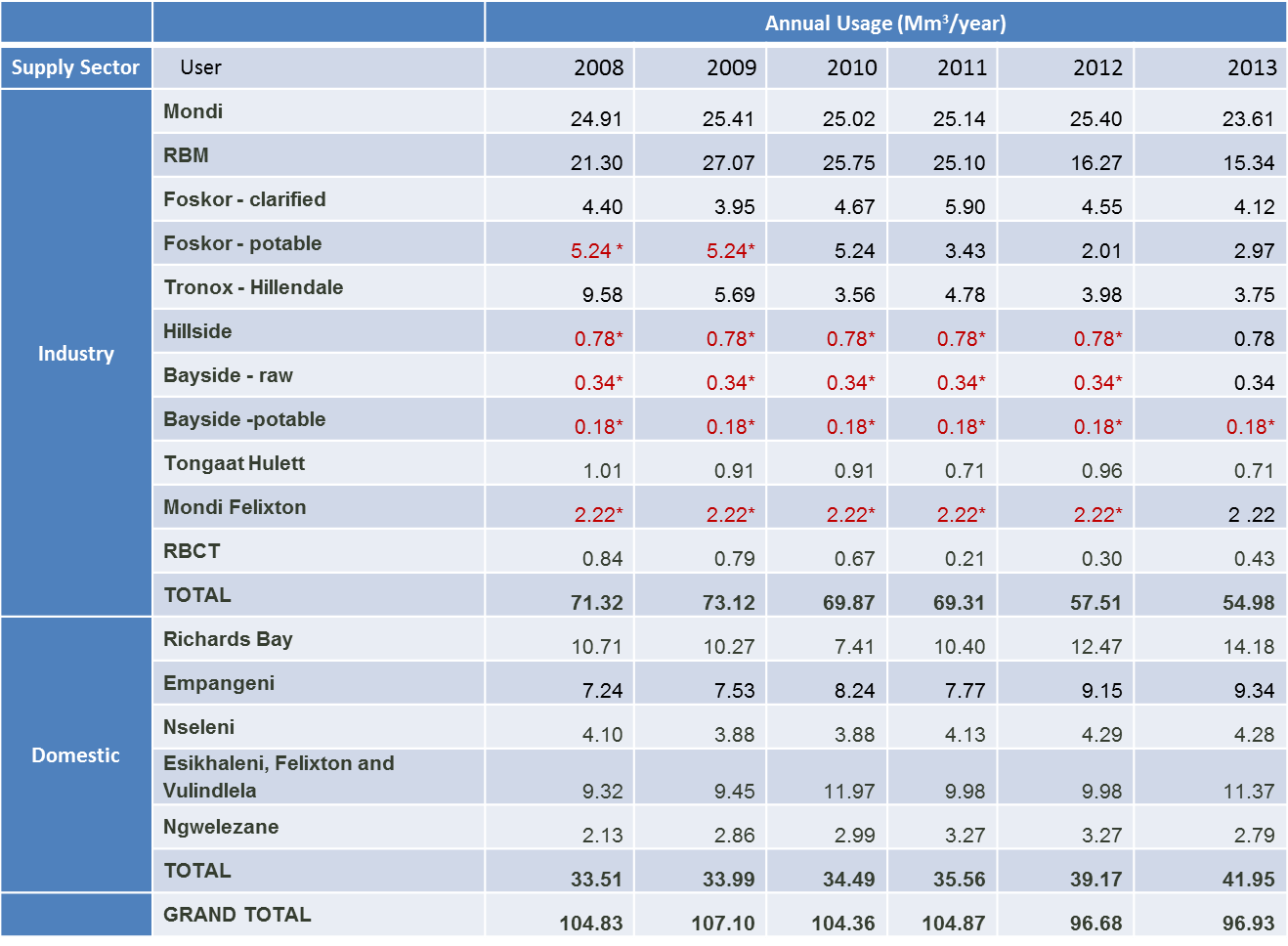